TIẾT 45: 
THỰC HÀNH TIẾNG VIỆT
            NGHĨA CỦA MỘT SỐ TỪ, 
           THÀNH   NGỮ HÁN VIỆT
Năm 1946, bà Hằng Phương biếu Bác Hồ
     một gói cam, Bác Hồ đã làm một bài thơ 
tỏ lòng cảm ơn như sau:
		Cảm ơn bà biếu gói cam,
	Nhận thì không đúng, từ làm sao đây?
		Ăn quả nhớ kẻ trồng cây,
	Phải chăng khổ tận đến ngày cam lai?
? Trong bài thơ này, Bác Hồ đã sử dụng từ
          đồng âm như thế nào?
cam
cam
I/ Hình thành kiến thức:
1. Từ Hán Việt:
Khi sử dụng từ Hán Việt, cần lưu ý hiện tượng đồng âm: các yếu tố Hán Việt cùng âm, nhưng nghĩa khác xa nhau và không có liên quan với nhau.
 * Ví dụ.
a. Giới, với nghĩa là “côi, nơi tiếp giáp" trong các từ như: giới hạn, giới thuyết, giới tuyến, biên giới. địa giới, giáp giới, hạ giới, phân giới, ranh giới, thế giới, thượng giới, tiên giới.
 * Giới, với nghĩa “răn, kiêng” trong các từ như: giới nghiêm, cảnh giới, phạm giới, thụ giới  
* Giới với nghĩa “ ở giữa làm trung gian các từ”: giới thiệu, môi giới
 * Giới với nghĩa "đồ kim khí”, vũ khí trong các từ như cơ giới, cơ giới hóa binh giới, khí giới, quân giới.
* Giới với nghĩa chỉ một loài cây: kinh giới.
2. Hiện tượng đồng âm giữa các yếu tố Hán Việt
Trong các từ sau đây, mỗi từ có yếu tố nào giống nhau, giải thích nghĩa?
Ch
- Tam giác - thính giác
- Gia đình - gia vị
- Địa đạo - đạo tặc
- Thiên tai - thiên niên kỷ
=> Khi sử dụng từ Hán Việt, cần lưu ý hiện tượng đồng âm: các yếu tố Hán Việt cùng âm nhưng nghĩa khác xa nhau và không liên quan tới nhau.
II/ LUYỆN TẬP:
Bài tập 1:  Chỉ ra một số yếu tố Hán Việt được sử dụng trong văn bản Lễ xướng danh khoa Đinh Dậu. 
:
a. Giải nghĩa mỗi yếu tố.
-. sĩ tử: là những học trò ngày xưa. 
- quan trường: là trường thi 
- quan sứ: quan người nước ngoài 
- nhân tài: người có tài năng và đạo đức; có một sở trường nào đó, những người có tài năng, năng lực vượt trội ở lĩnh vực nào đó như kinh tế, chính trị, xã hội, khoa học... và có đóng góp cho xã hội
b. Tìm một số từ Hán Việt có sử dụng những yếu tố đó ( mỗi yếu tố tìm ít nhất hai từ).
nhân1: con người 
nhân 2: tình người 
Những từ ghép Hán Việt có yếu tố "nhân": Nhân cách, nhân hậu, nhân loại, thi nhân, cử nhân, nhân viên, phu nhân, nhân dân,...
thủy 1: nước -> thủy triều, thủy lợi, thủy sản,…
thủy 2; trước -> chung thủy, nguyên thủy,…
Bài tập 2:
Bài tập 3:Xếp các từ ngữ sau thành từng nhóm có yếu
 tố Hán Việt cùng nghĩa và giải thích
nam1 (phương nam): kim chỉ nam, nam phong, phương nam
nam2 (nam giới): nam quyền, nam sinh, nam tính
thủy1 (nước): thuỷ triều, thuỷ lực, hồng thuỷ
thuỷ2 (khởi đầu): thủy tổ, khởi thuỷ, nguyên thuỷ
giai1 (đẹp): giai điệu, giai nhân, giai phẩm, giai thoại
giai2 (ngôi, bậc): giai cấp, giai đoạn
giai3 (đều, cùng): bách niên giai lão
Bài tập 4:
IV/ VẬN DỤNG:
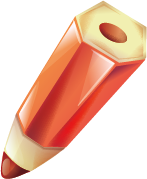 Viết đoạn văn (khoảng 7-9 câu) phân tích một chi tiết có tính chất trào phúng trong bài thơ mà em ấn tượng nhất. Trong đoạn văn có sử dụng một số  từ, thành ngữ Hán Việt.
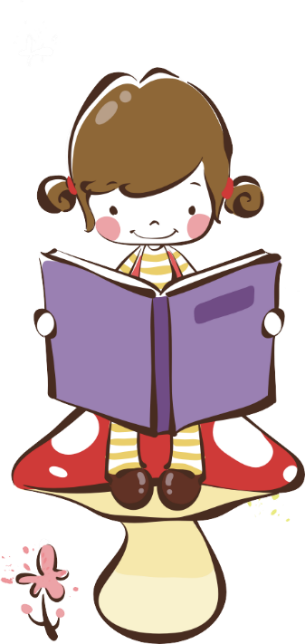 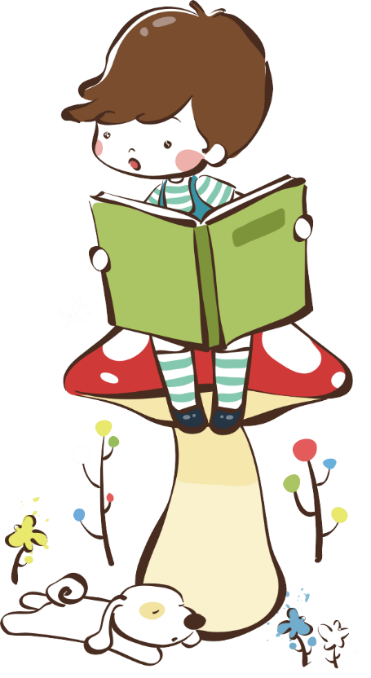 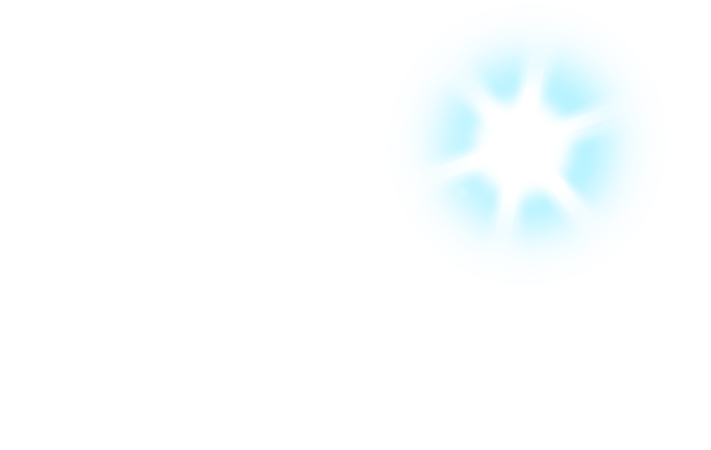 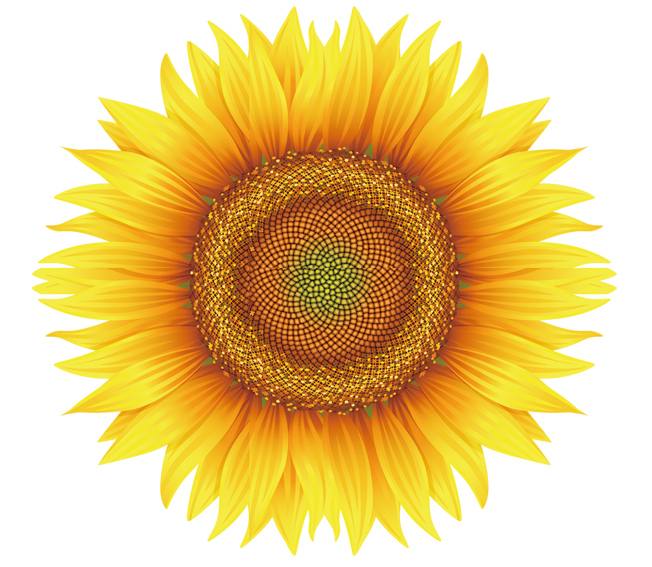 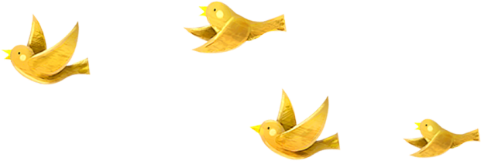 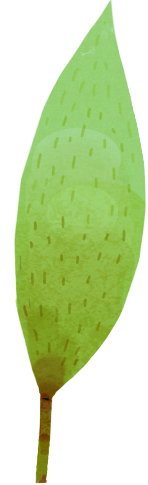 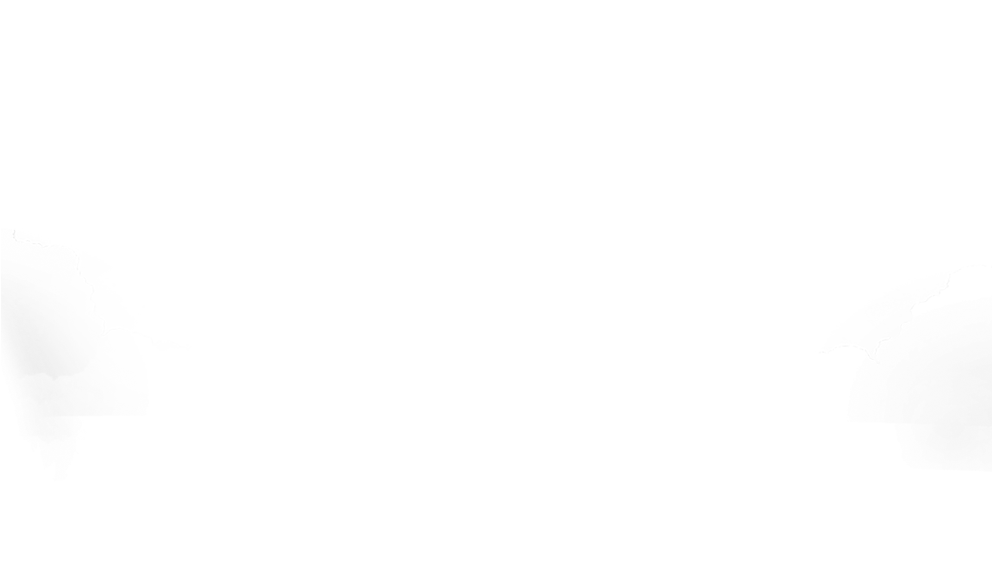 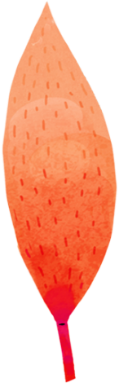 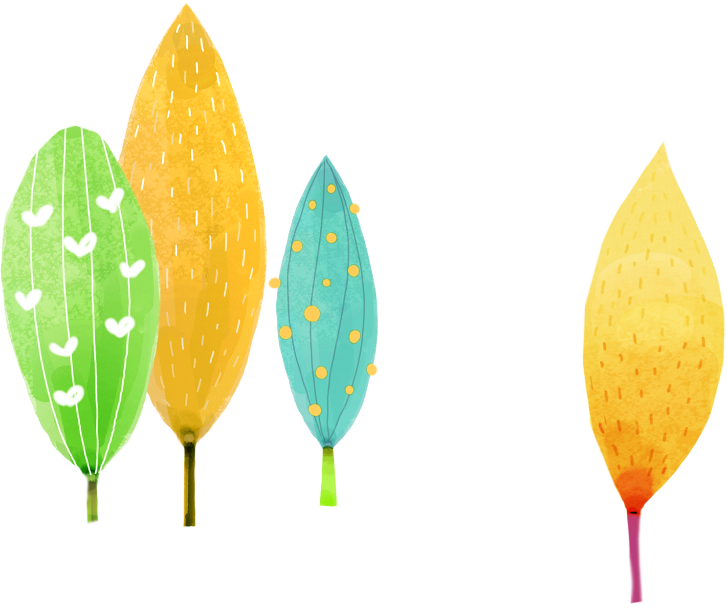 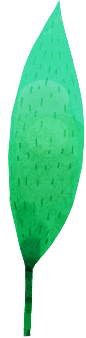 THANK YOU!
THANK YOU!
THANK YOU!
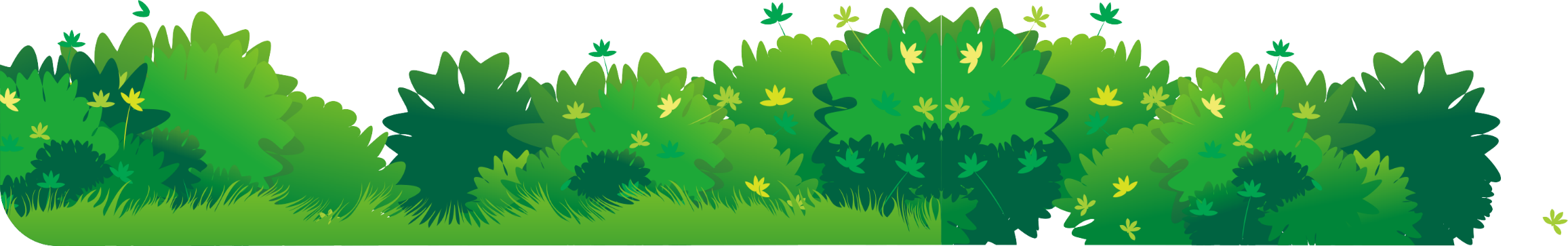 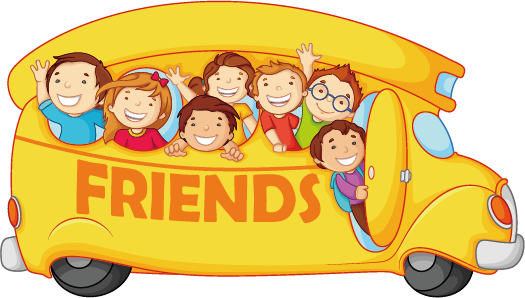 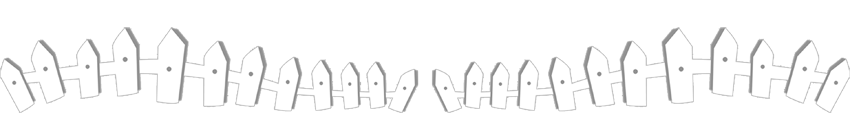 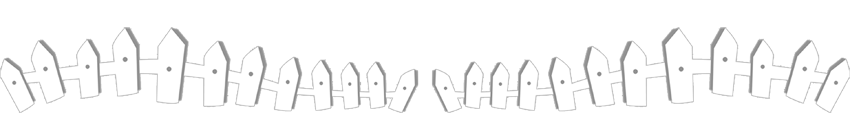